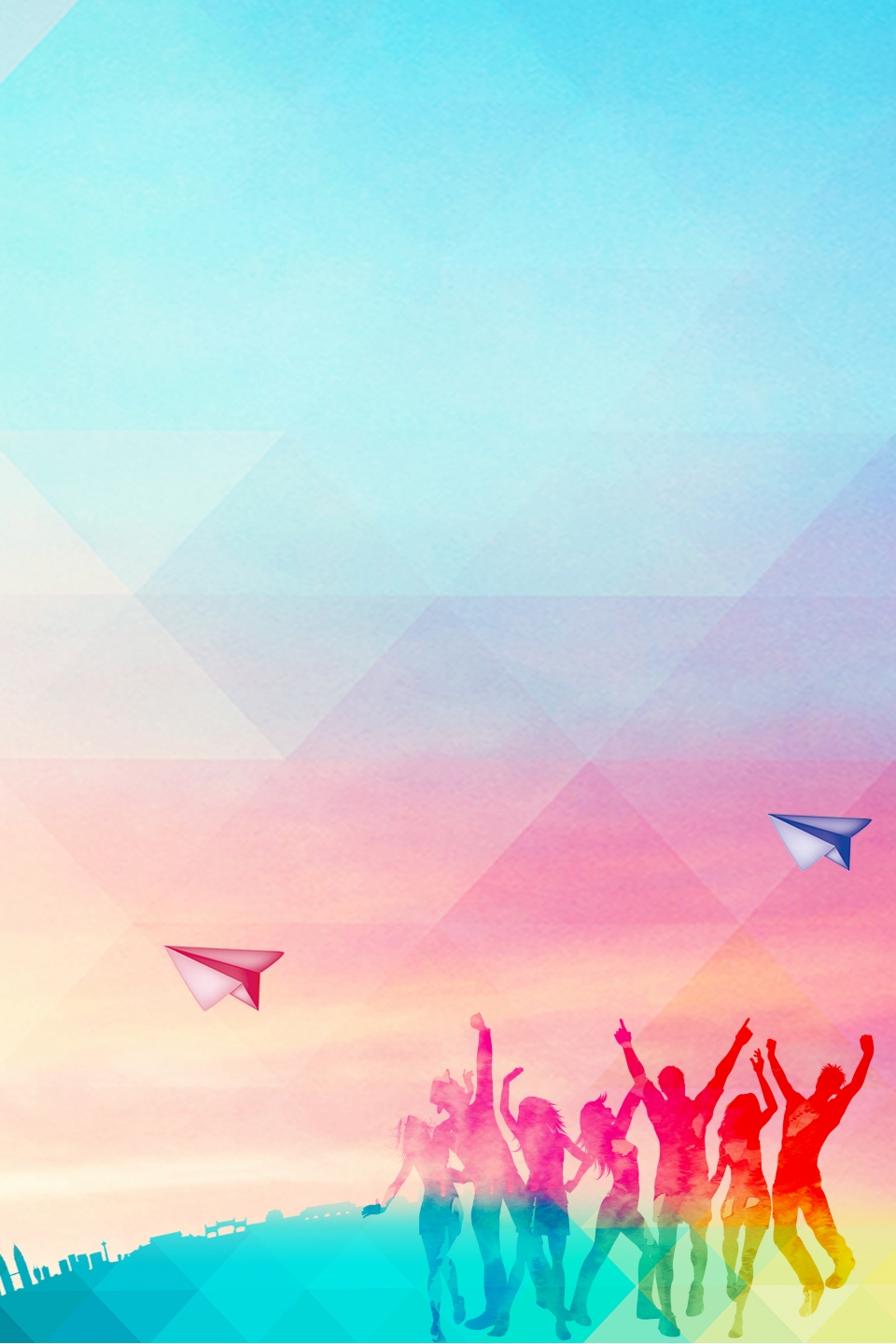 COLEGIO SAN MANUELARTES VISUALES 
TECNOLOGÍA Y MÚSICAQUINTO AÑO BÁSICO PROF. CECILIA HERNÁNDEZ
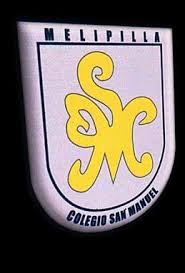 OBJETIVOS:
ARTES VISUALES: Analizar e interpretar Obras de Arte y Diseño en relación  con la aplicación del Lenguaje  Visual, contextos, materiales y estilos
TECNOLOGÍA: Demostrar disposición a desarrollar su creatividad,  experimentando, imaginando y pensando divergentemente
MÚSICA: Expresar, mostrando grados crecientes de elaboración y detalle las sensaciones, emociones e ideas que les sugiere la música escuchada e 
Interpretada
HABILIDADES: Expresar, analizar, demostrar, imaginar,  diferenciar, elaborar
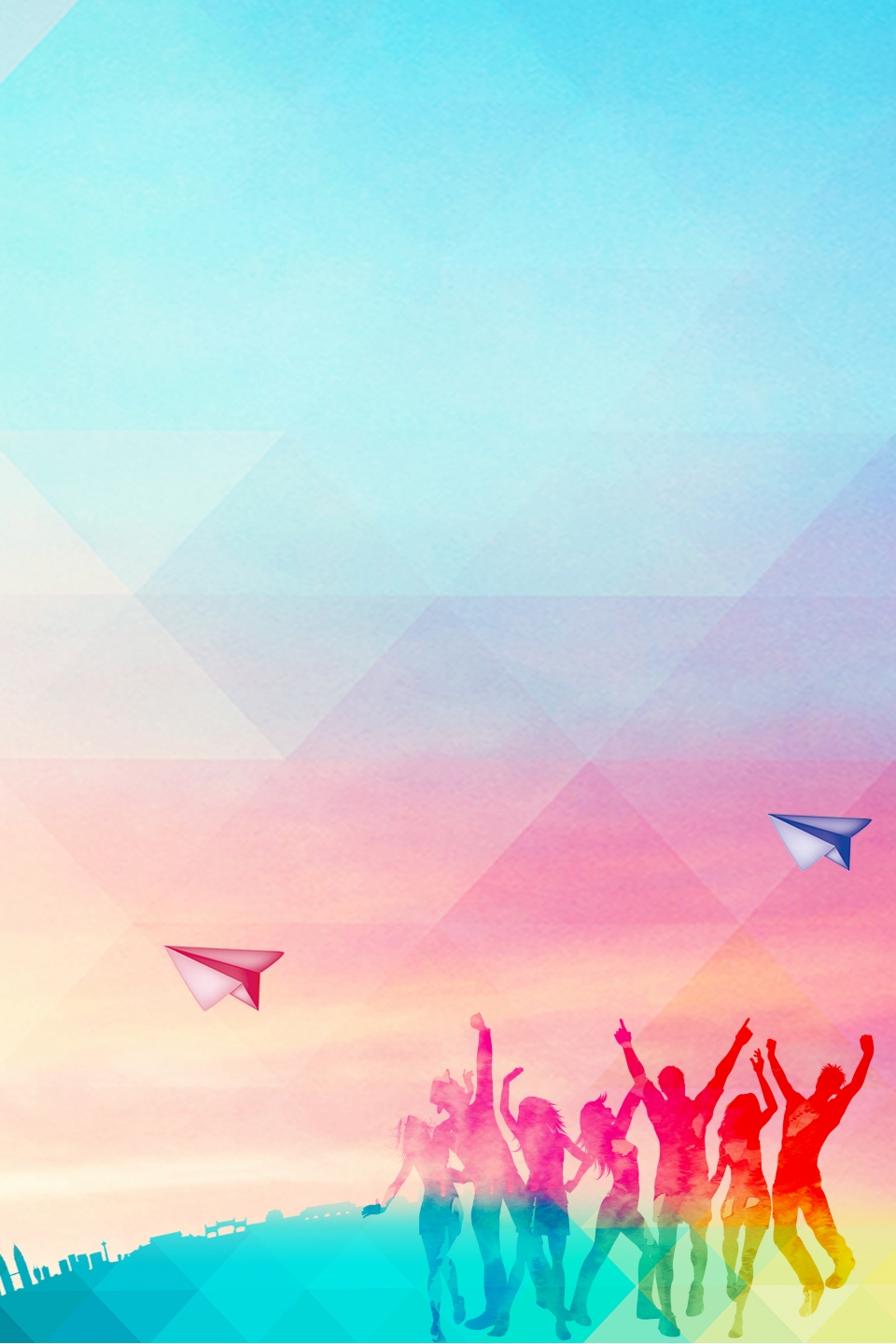 ARTES VISUALES
DESARROLLO DEL ARTE EN CHILE  PINTORES CHILENOS DESTACADOS
PEDRO LIRA
Pintor chileno. Nació en Santiago el 17 de mayo de 1845 y
 murió en la misma ciudad el 20 de abril de 1912. Pertenece 
a la Generación de los Grandes Maestros de la Pintura Chilena.

JUAN FRANCISCO GONZÁLEZ
Pintor chileno. Nació en Santiago el 25 de septiembre de 1853 y murió el 4 de marzo de 1933.

ALFREDO VALENZUELA PUELMA
Pintor chileno. Nació en Valparaíso el 8 de febrero de 1856 y murió en Villejuif, Francia el 27 de octubre de 1909.

ALBERTO VALENZUELA LLANOS
Pintor chileno. Nació en la ciudad de San Fernando el 29 de agosto de 1869 y murió el 23 de julio de 1925.
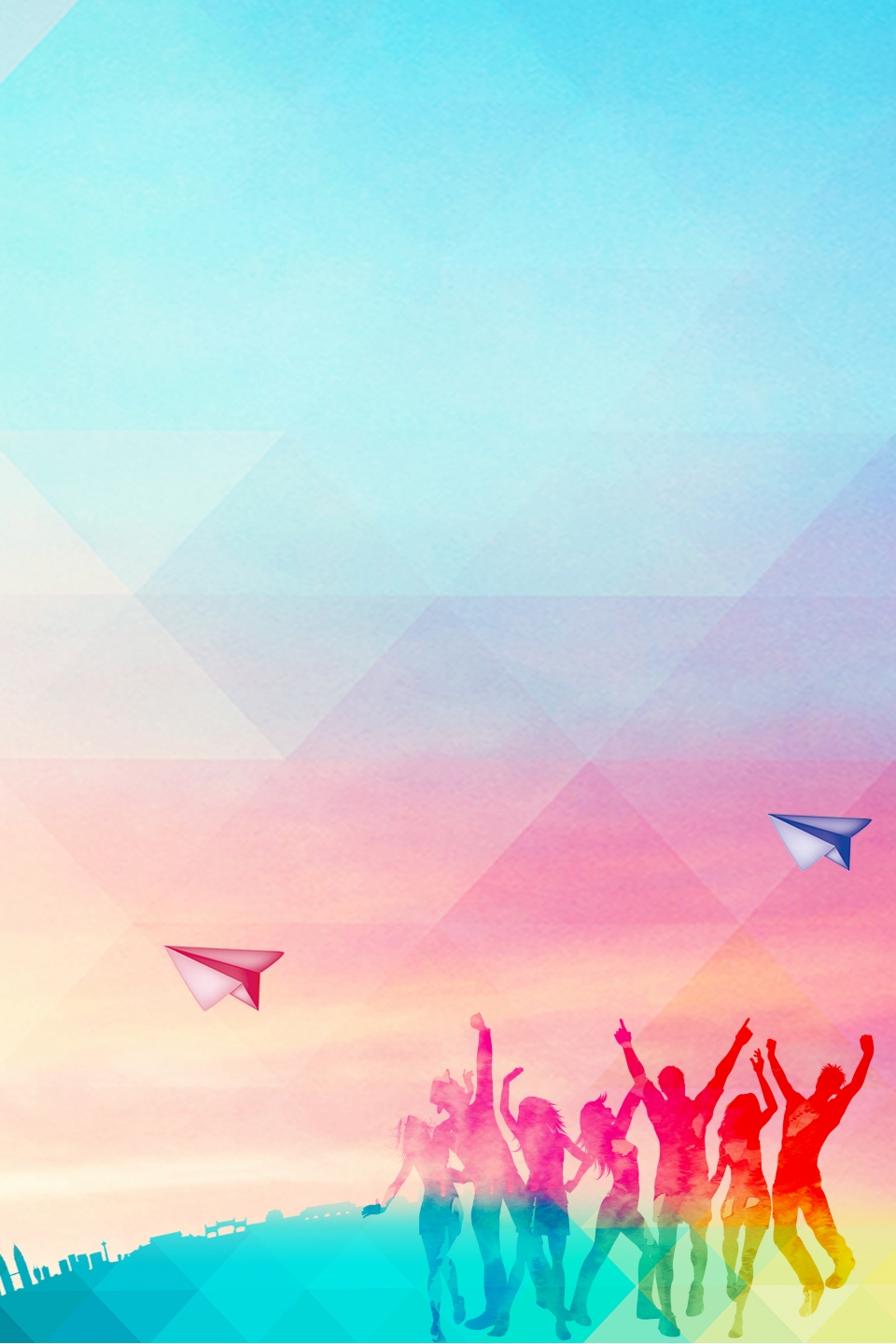 APRECIEMOS  LA PINTURA CHILENA
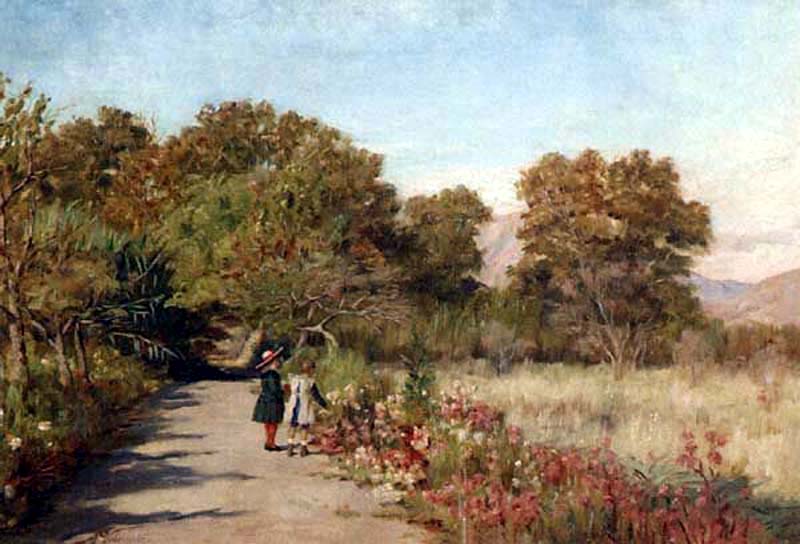 ALFREDO VALENZUELA PUELMA
JUAN FRANCISCO GONZALEZ
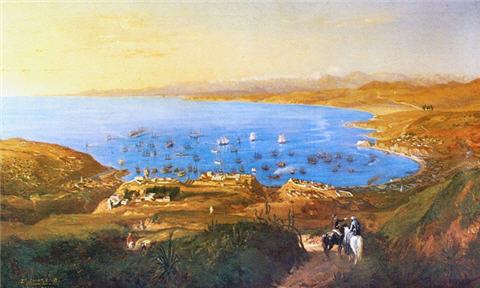 PEDRO LIRA
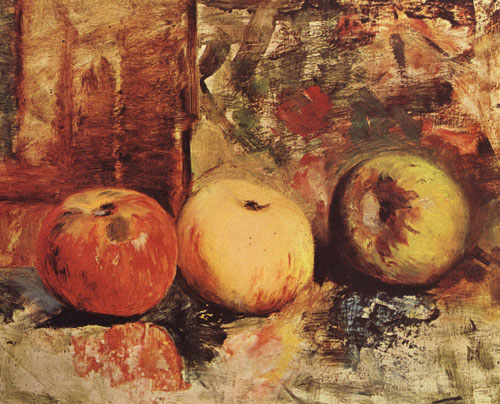 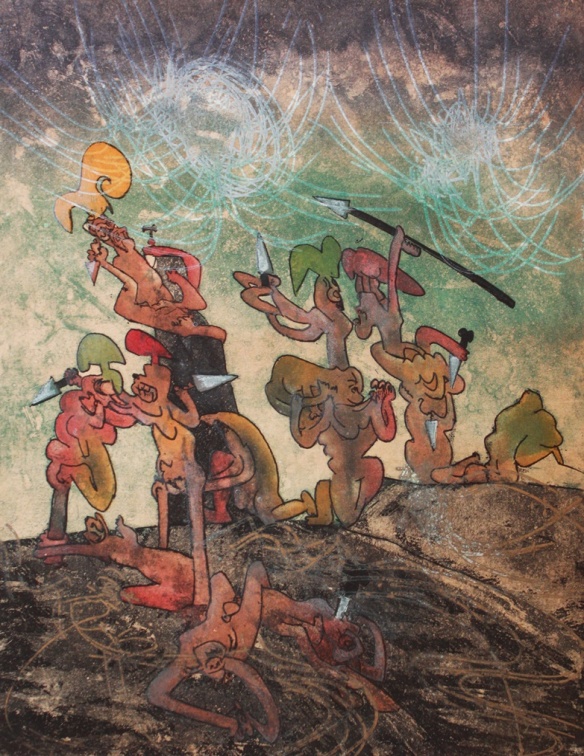 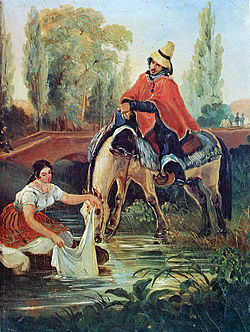 RUGENDAS
ROBERTO MATTA
ALBERTO VALENZUELA LLANOS
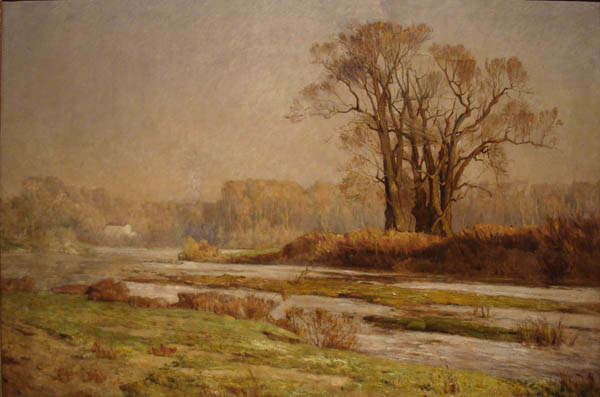 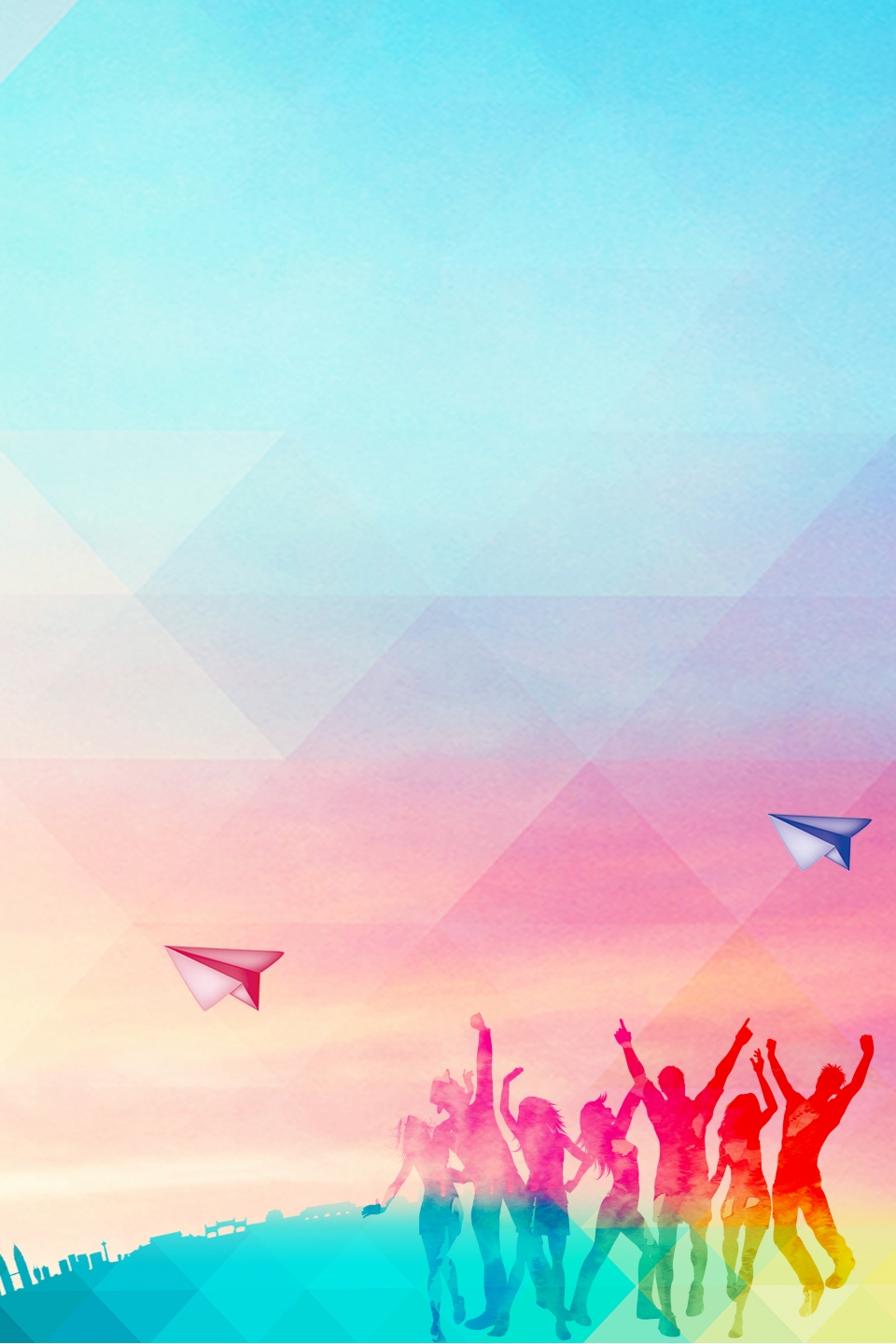 TALLER Nº 1 
a.-  Escriba la ficha en su cuaderno de Artes
b.-  Fotografíe sus trabajos y  envíelos antes del  05 de Junio
c.-   Copie en su croquera o cuaderno el bodegón´ (dibujo) de ésta diapositiva,
Pinte con la técnica que desee, al igual que el uso de las herramientas 
(lápices, témpera, acuarela, etc.) Ocupe todo el espacio que la hoja le brinda
APLIQUE LA FICHA TECNICA PARA EL AUTOR Y LA SIGUIENTE PINTURA CHILENA






AUTOR:
TÍTULO DE LA OBRA:
AÑO:
TÉCNICA:
APRECIACIÓN PERSONAL:
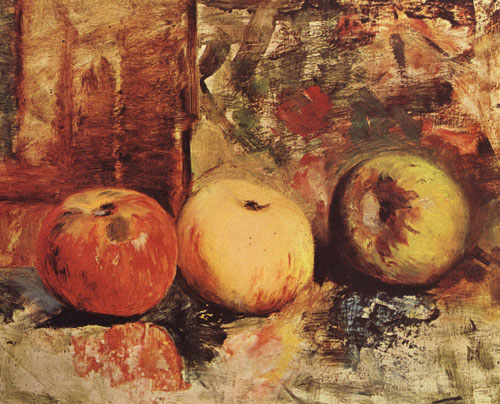 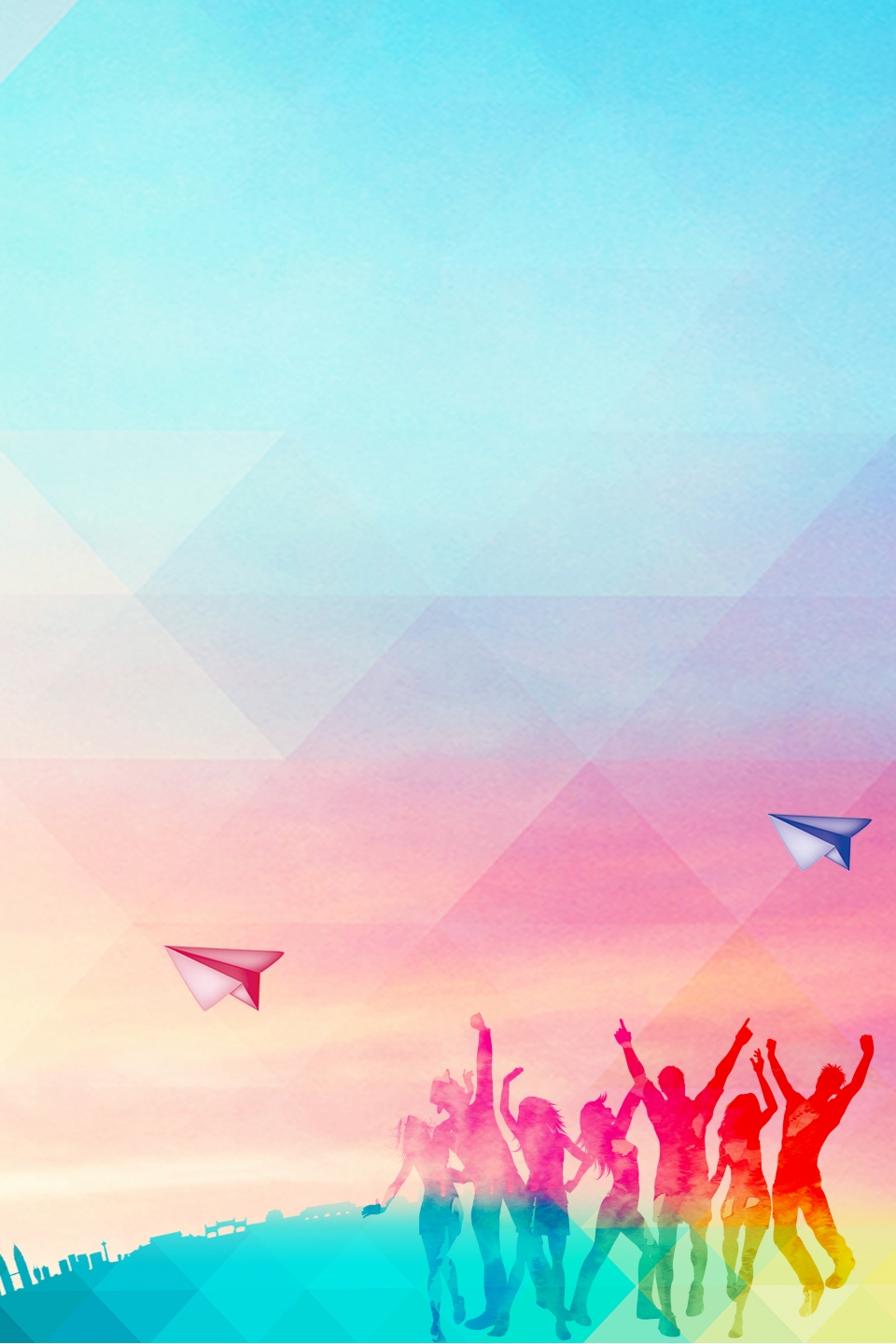 MÚSICA
TALLER Nº 2   “MAYO EL MES DEL  MAR”
1.- DESCARGUE EL VIDEO DE “ LAS OLAS DEL MAR” VISUALICELO 
2.- IMÁGINESE QUE USTED SE CONVIERTE EN LAS OLAS DEL MAR, 
DEBERÁ SEGUIR EL RITMO  SEGÚN LO QUE DICE LA CANCIÓN
3.- DEBERÁ ENTONCES, CREAR UNA COREOGRAFÍA DE NO MÁS DE 
UN MINUTO,  PENSANDO QUE USTED ES LA OLA Y SUBE Y BAJA…
VA HACIA UN LADO…AL OTRO…
4.- PIDA QUE LE GRABEN SU VIDEO COREOGRÁFICO  Y ENVÍELO 
ANTES DEL 29 DE  MAYO AL MAIL DE LA ASIGNATURA    
 ceciliahartecmus@gmail.com

5.- Le dejo el links del video  en la parte inferior de esta día positiva
https://www.youtube.com/watch?v=4557M9fPUyk
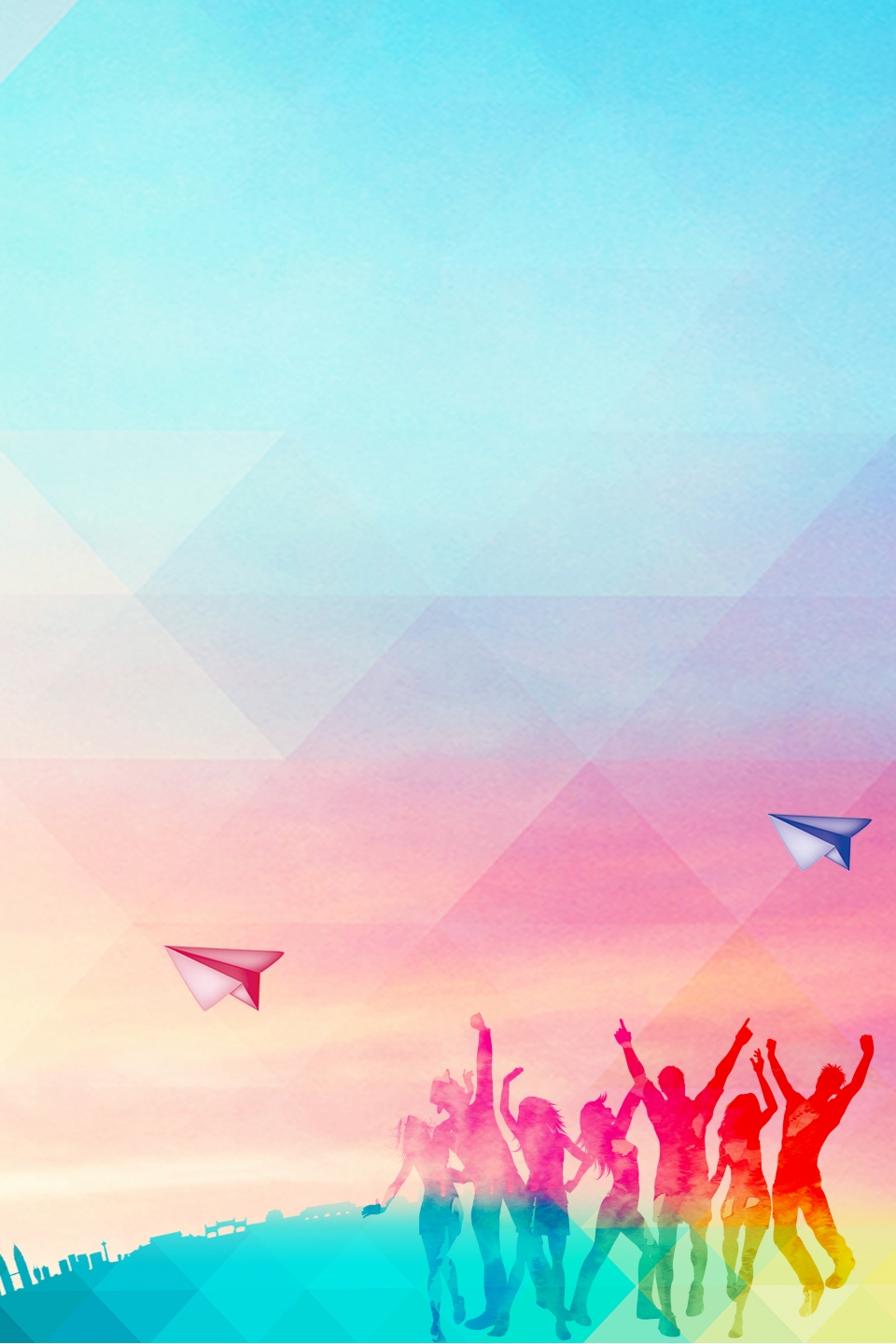 TECNOLOGÍA : Escriba los siguientes conceptos en el cuaderno de
Tecnología
TALLER 3  LEER Y REFLEXIONAR
“Creatividad : pensamiento divergente y asociación de ideas”

¿QUÉ ES LA CREATIVIDAD?
La creatividad se puede entender como la capacidad de estar 
abiertos o  receptivos ante diferentes posibilidades. También 
ante interpretaciones o  incluso a diferentes puntos de vista 
o soluciones.

¿QUÉ ES SER DIVERGENTE?
Es ser diferente, distinto (a) diverso (a)

LA IMPORTANCIA DE LA ASOCIACIÓN DE IDEAS ES: 

 La creatividad se nutre de la asociación de ideas. 
Se entiende como la disposición natural de la imaginación 
por la que nuestra mente tiende a relacionar varias ideas.
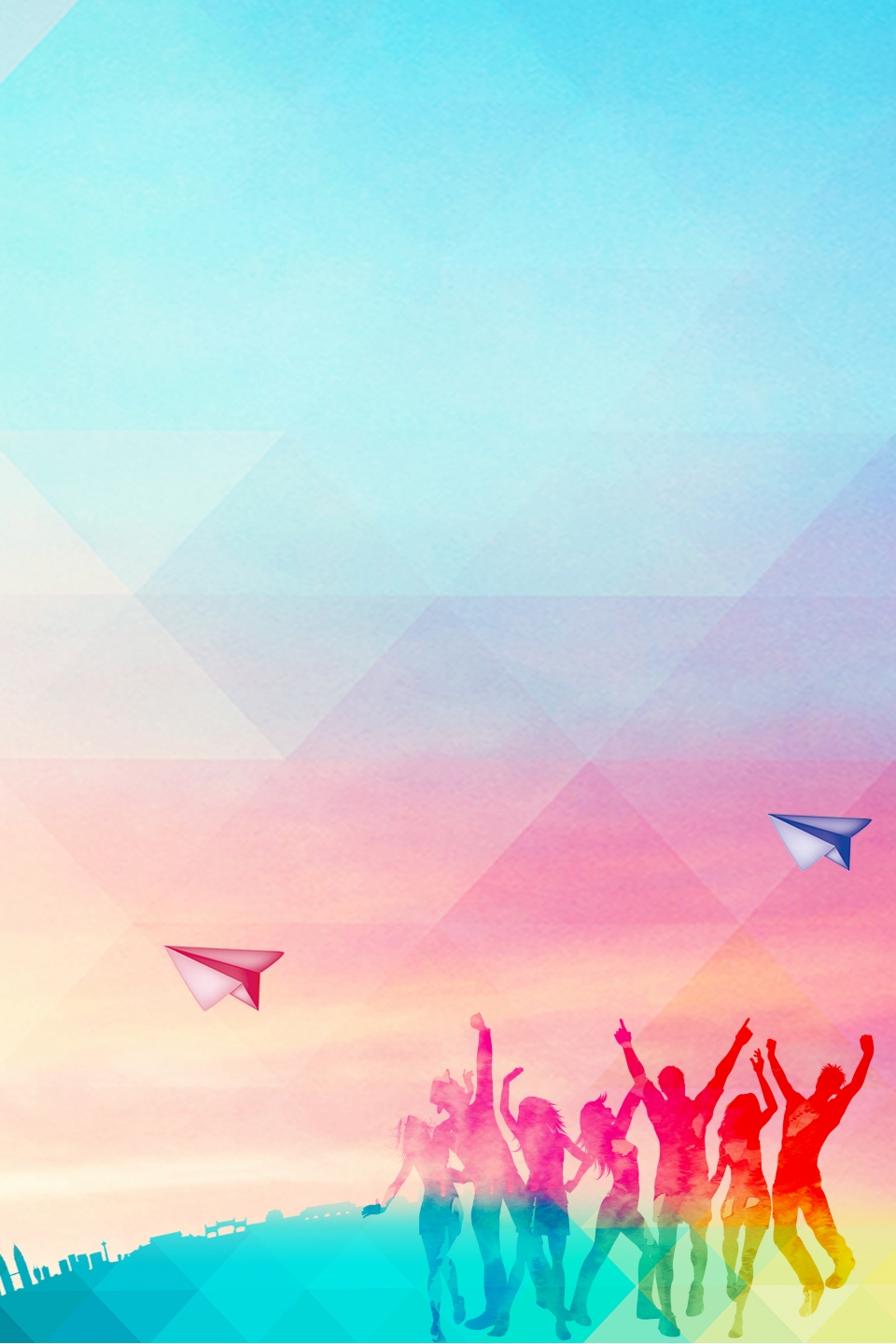 1.- PIENSE EN UNA IDEA NUEVA Y CREATIVA QUE PUEDA LLEVAR A CABO, QUE SEA ÚTIL
PARA  EL HOGAR
2.- EN SU CROQUERA  EN LA PARTE DE TECNOLOGÍA DISEÑE Y GRAFIQUE LA 
IDEA EN SU CUADERNO,  REALICE EL BOCETO, COLOQUE LOS MATERIALES
3.- CONSTRUYA SU IDEA CON LOS MATERIALES QUE USTED DESEE  Y REALICE UNA
BREVE EXPLICACIÓN DE LO QUÉ ES Y PARA QUÉ SIRVE
4.- DEBE PRESENTARLA ANTES DEL 5 DE JUNIO
5.- FOTOGRAFÍELA Y ENVÍELA AL MAIL DE LA ASIGNATURA
ceciliahartecmus@gmail.com
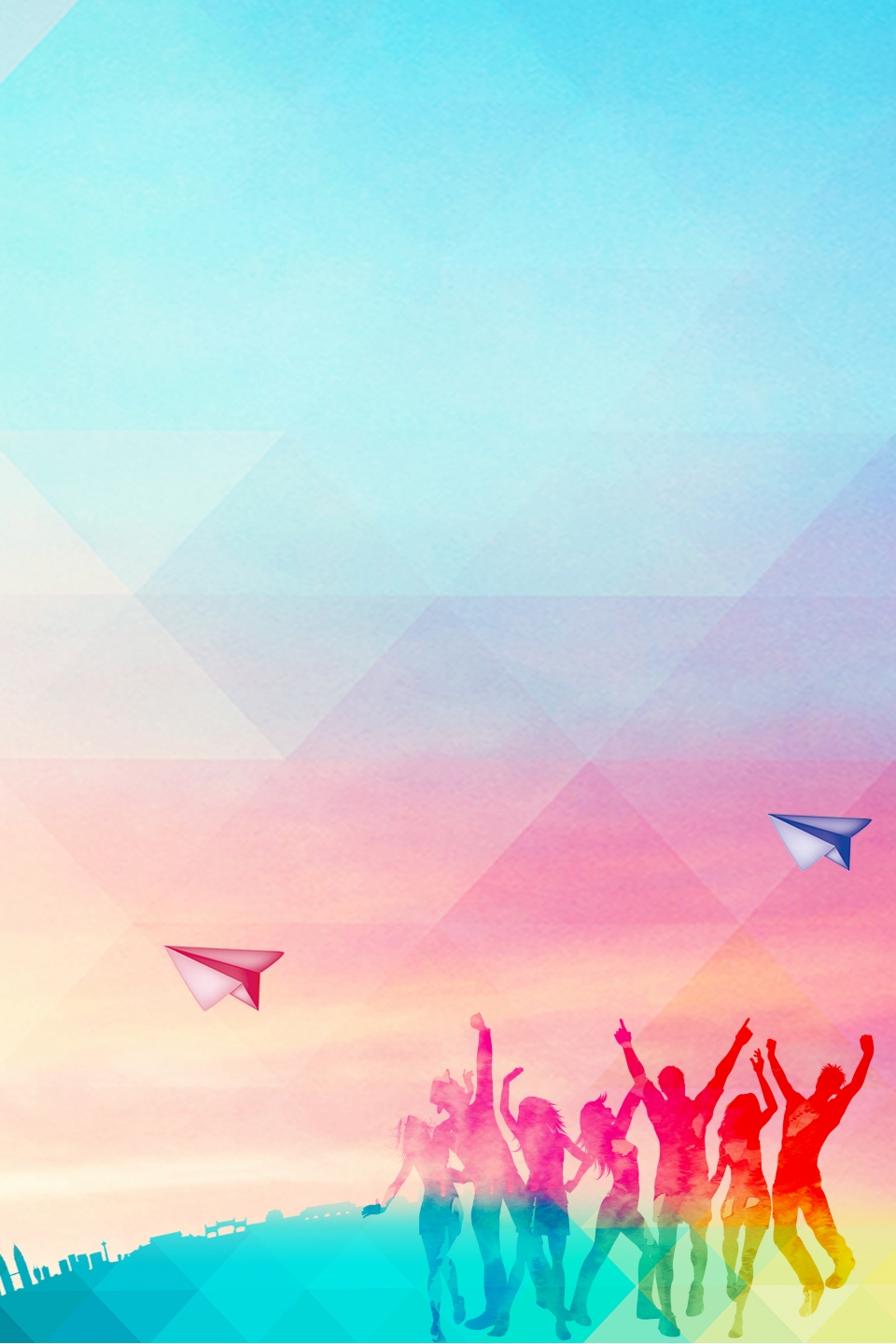 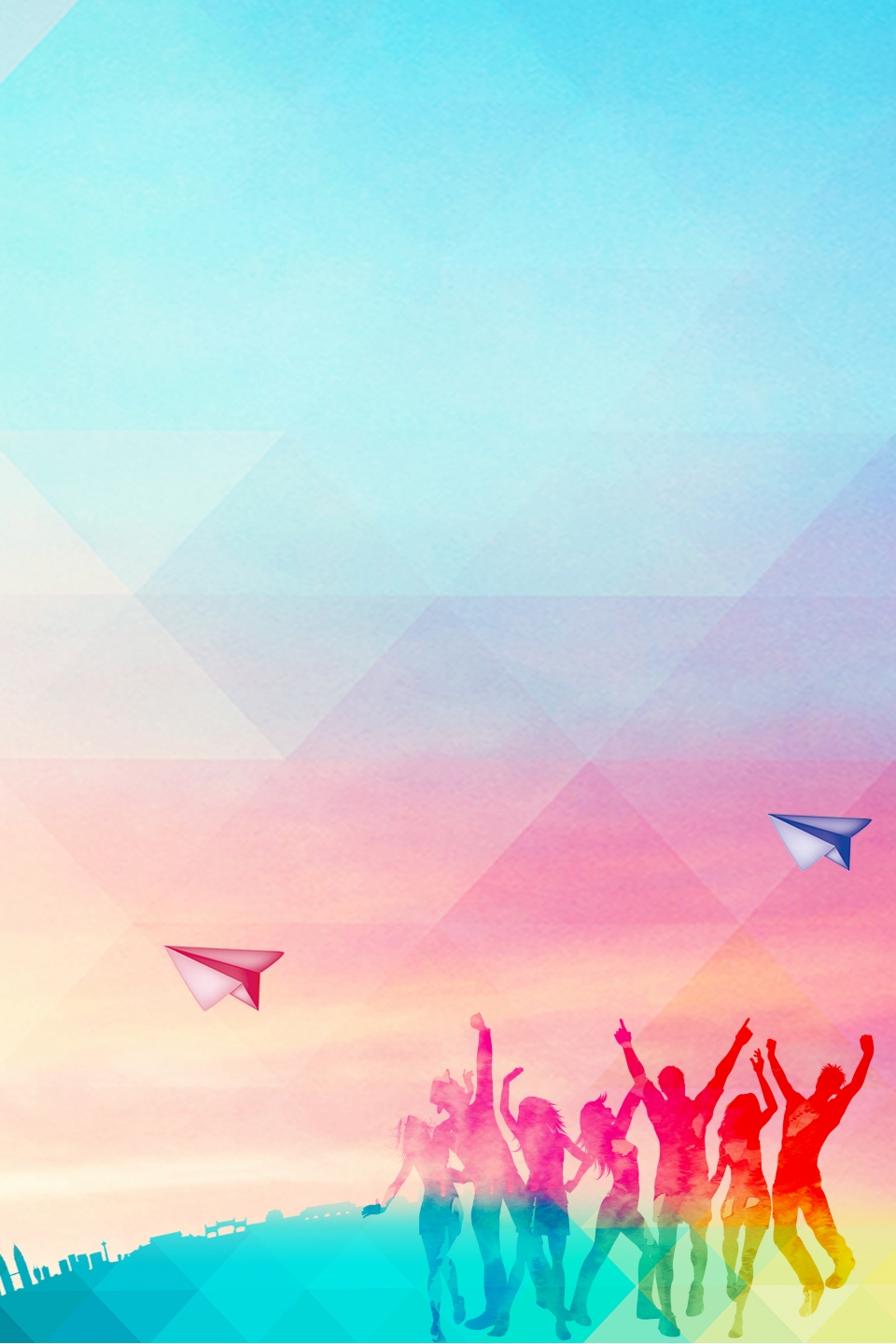